Figure 1. (A)Training protocol. Pre- and Post-test were interleaved by 2 weeks in which 5 training sessions took place. ...
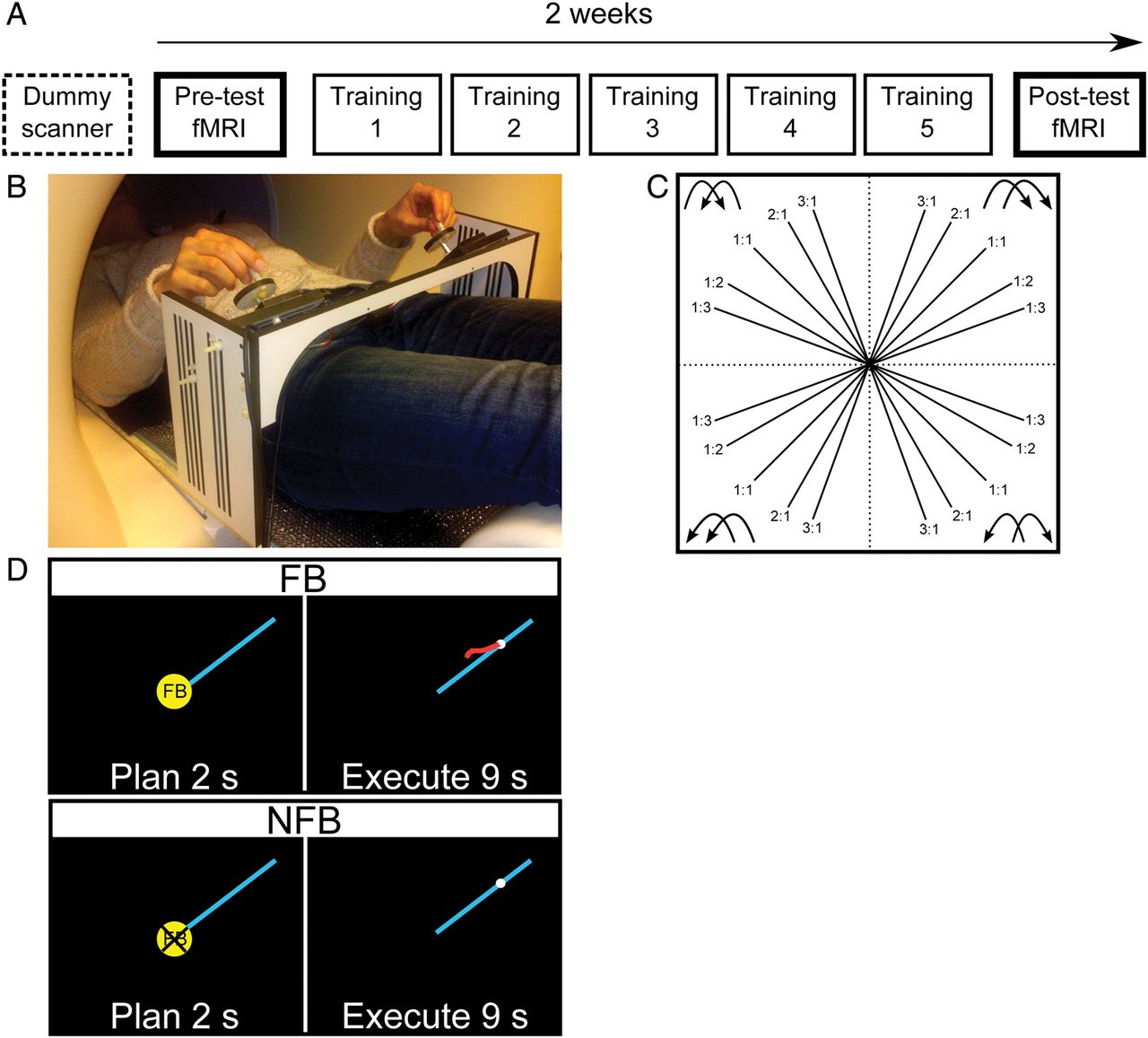 Cereb Cortex, Volume 25, Issue 7, July 2015, Pages 1958–1969, https://doi.org/10.1093/cercor/bhu005
The content of this slide may be subject to copyright: please see the slide notes for details.
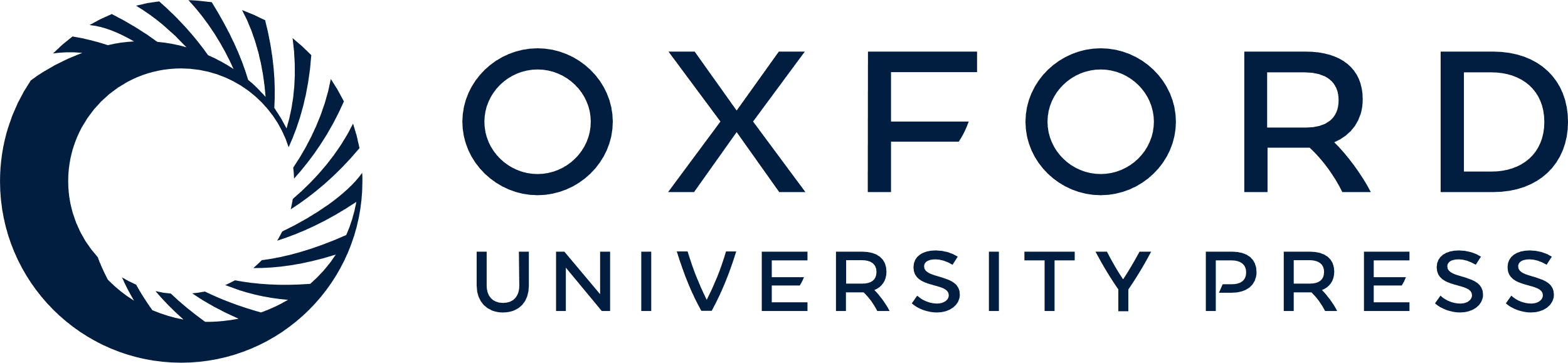 [Speaker Notes: Figure 1. (A)Training protocol. Pre- and Post-test were interleaved by 2 weeks in which 5 training sessions took place. (B) Example setup in the dummy scanner. The MRI compatible device was mounted on the participants' lap which was used for both the dummy session and both Pre- and Postscanning sessions. (C)All possible bimanual directional combinations and frequency ratios (n = 5) (schematic drawing). (D)Task. During the first 2 s, the blue target line was shown together with a cue indicating whether FB would be received or not (cross in the case of NFB). The cue was either yellow or pink, indicating whether it was a “move” or a “no move” trial (color counterbalanced across participants). After 2000 ms, the cue disappeared and the white target dot started moving starting from the center of the screen along the line with constant speed, which had to be traced (red cursor visible for FB; not visible for NFB).


Unless provided in the caption above, the following copyright applies to the content of this slide: © The Author 2014. Published by Oxford University Press. All rights reserved. For Permissions, please e-mail: journals.permissions@oup.com]
Figure 2. Behavioral results. Average target error is plotted for all frequency ratios (see legend in the upper-right ...
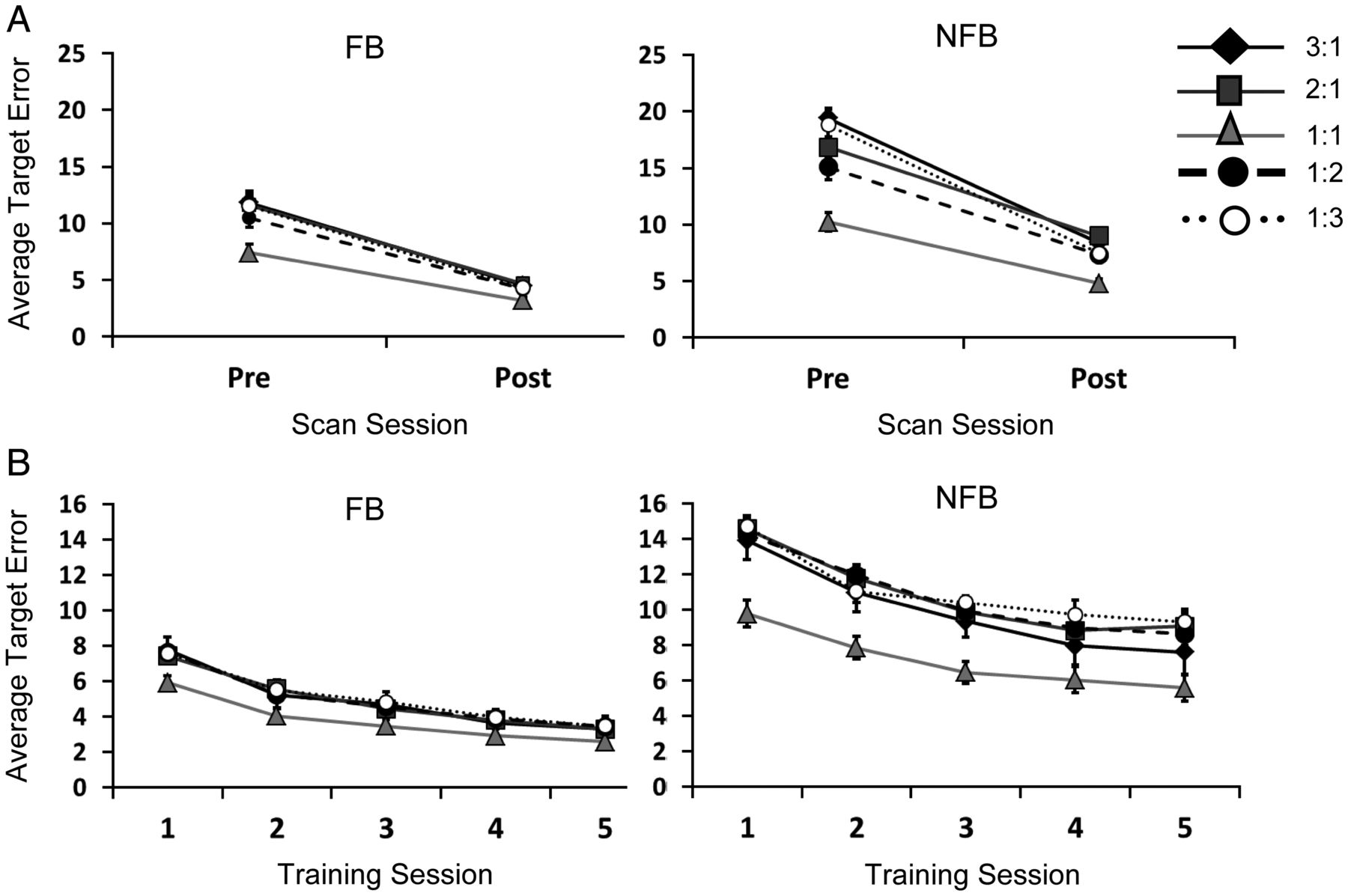 Cereb Cortex, Volume 25, Issue 7, July 2015, Pages 1958–1969, https://doi.org/10.1093/cercor/bhu005
The content of this slide may be subject to copyright: please see the slide notes for details.
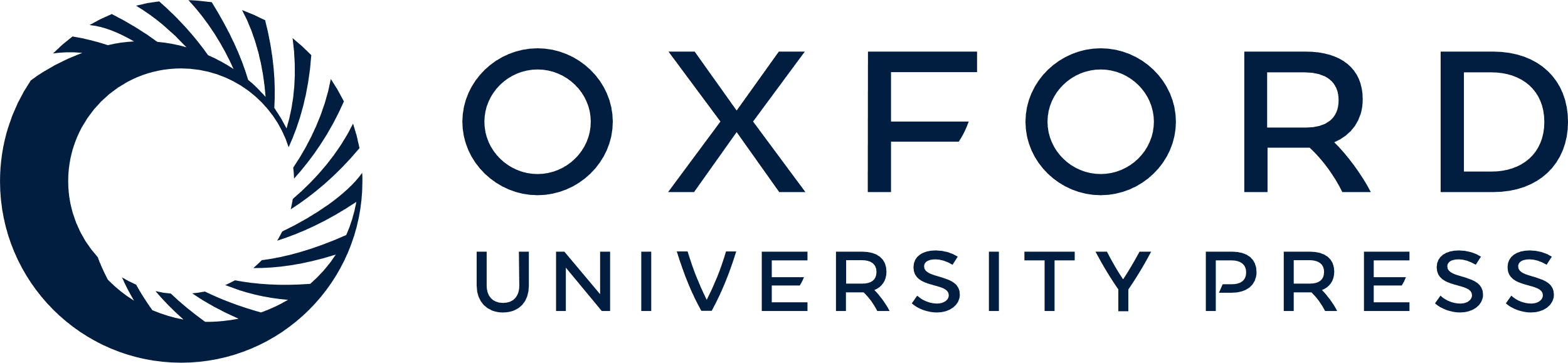 [Speaker Notes: Figure 2. Behavioral results. Average target error is plotted for all frequency ratios (see legend in the upper-right corner). (A)Average target error during Pre and Postscanning sessions for both FB (left panel) and NFB (right panel) modes. (B)Average target error across training sessions for both FB (left panel) and NFB (right panel) modes. All error bars show standard error (SE).


Unless provided in the caption above, the following copyright applies to the content of this slide: © The Author 2014. Published by Oxford University Press. All rights reserved. For Permissions, please e-mail: journals.permissions@oup.com]
Figure 3. Conjunction analysis. Activation maps were overlaid on the ch2better template using MRIcron ...
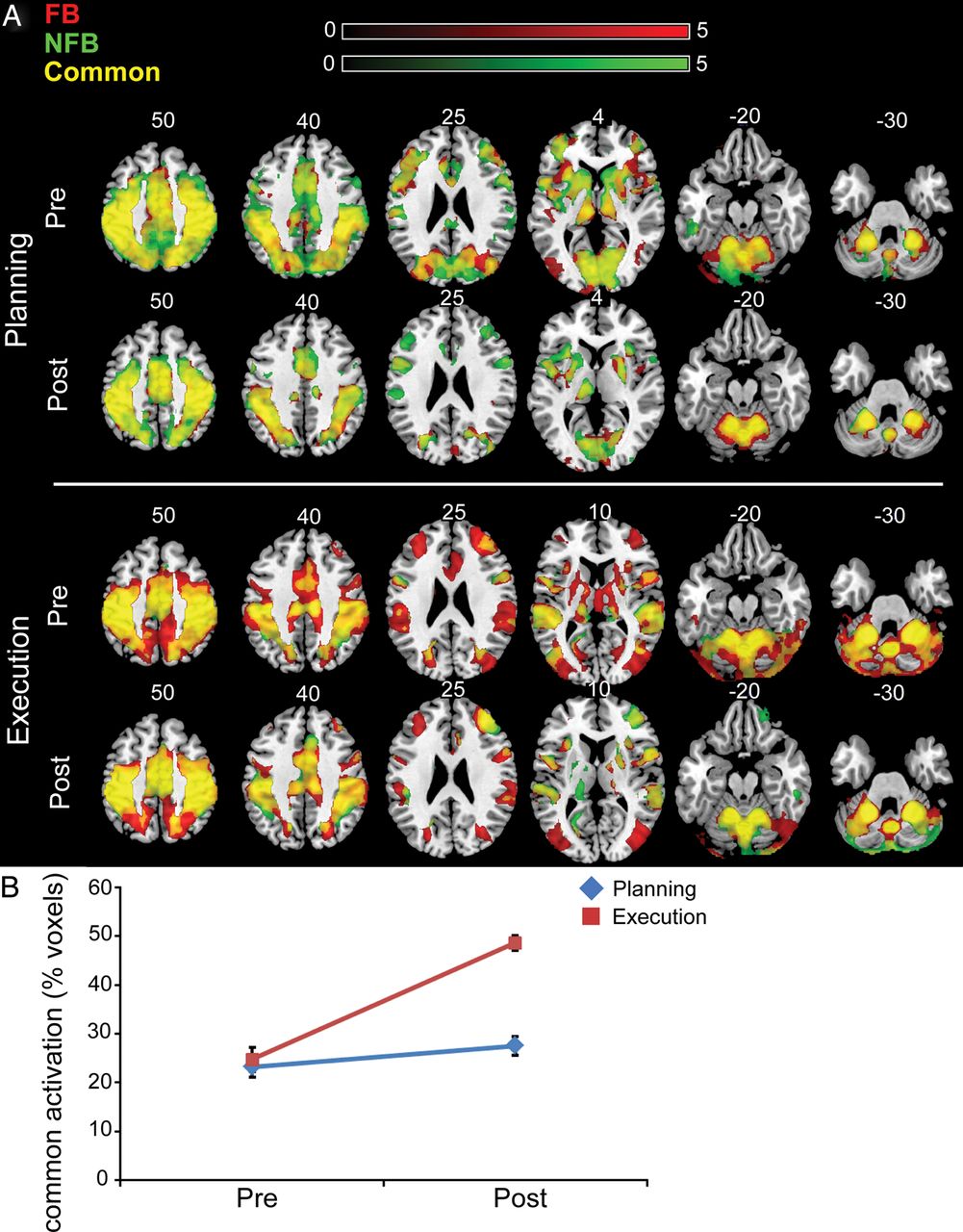 Cereb Cortex, Volume 25, Issue 7, July 2015, Pages 1958–1969, https://doi.org/10.1093/cercor/bhu005
The content of this slide may be subject to copyright: please see the slide notes for details.
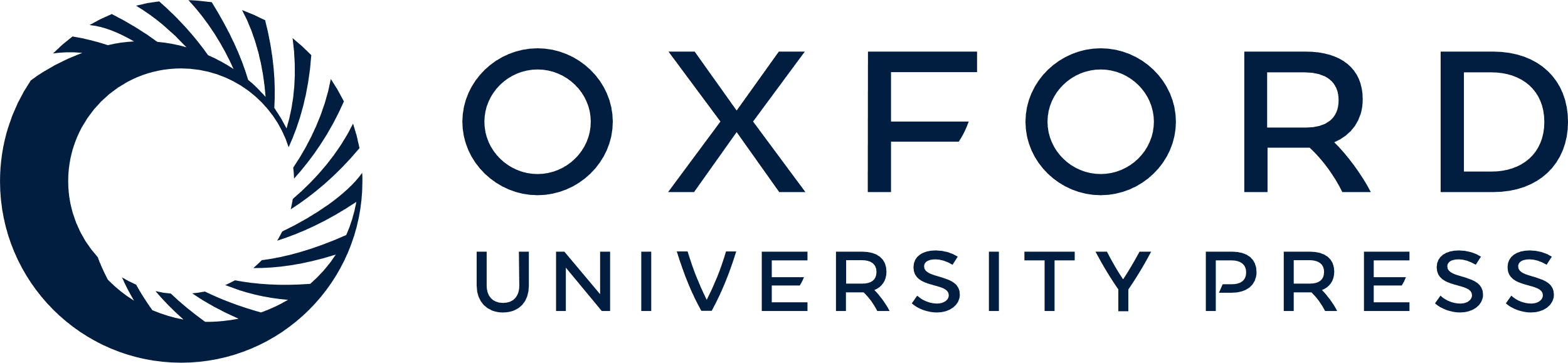 [Speaker Notes: Figure 3. Conjunction analysis. Activation maps were overlaid on the ch2better template using MRIcron (http://www.mccauslandcenter.sc.edu/mricro/), neurological orientation. (A)Visualization of areas active during the FB (red) condition, the NFB (green) condition, and for both conditions (yellow), during Pre- and Post-test and with respect to planning (top) and execution (bottom) phases of the task. Activations are significant, using a clusterwise threshold Z > 2.3, P < 0.05. Numbers above slices are the z-coordinates of the presented slices in MNI space. (B)Percentage of voxels showing common activation in relation to the total number of significant voxels activated by either FB and/or NFB for both Pre- and Post-test.


Unless provided in the caption above, the following copyright applies to the content of this slide: © The Author 2014. Published by Oxford University Press. All rights reserved. For Permissions, please e-mail: journals.permissions@oup.com]
Figure 4. Areas showing a significant Time × Feedback Condition interaction. Activation maps were overlaid on the ...
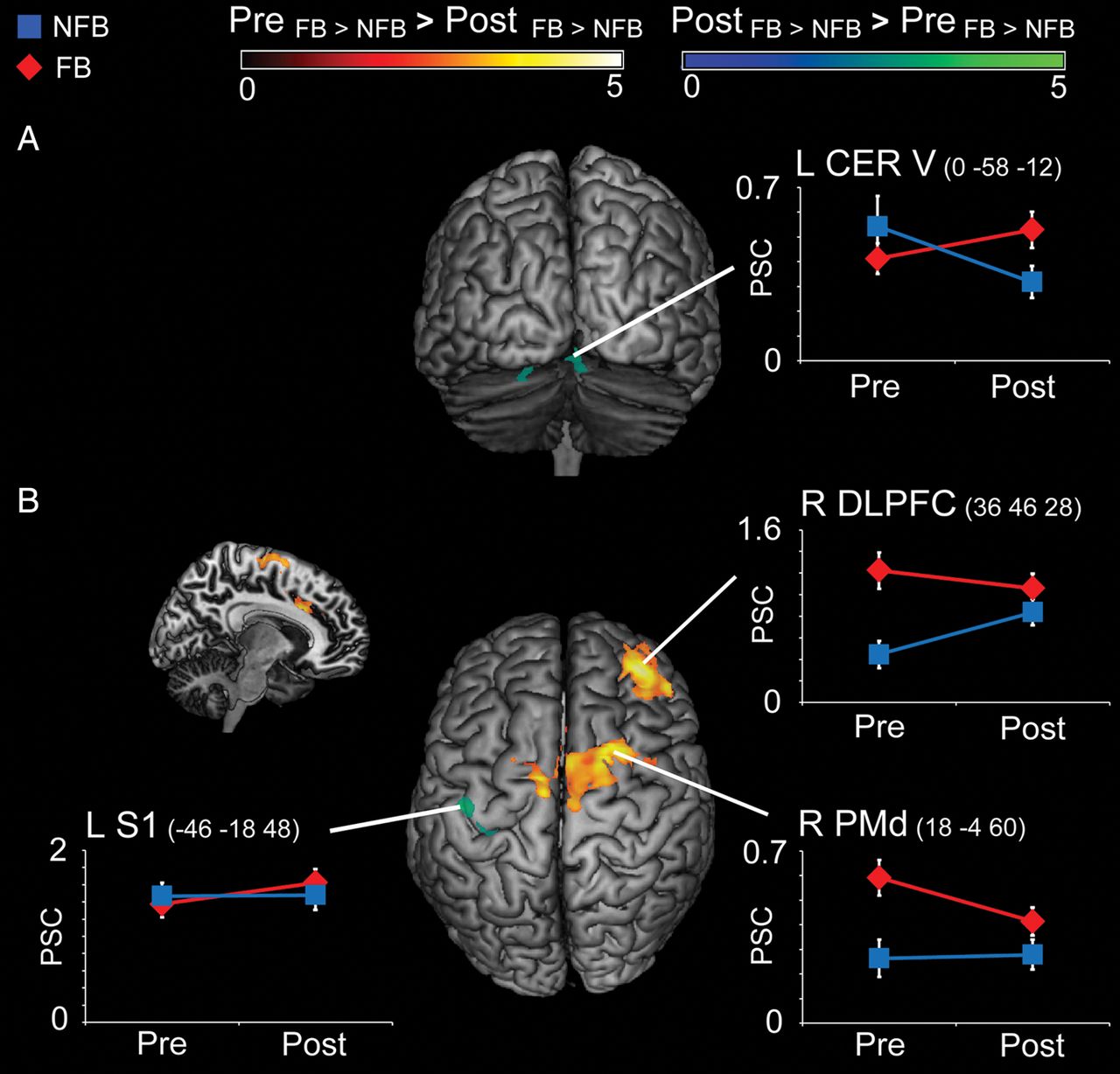 Cereb Cortex, Volume 25, Issue 7, July 2015, Pages 1958–1969, https://doi.org/10.1093/cercor/bhu005
The content of this slide may be subject to copyright: please see the slide notes for details.
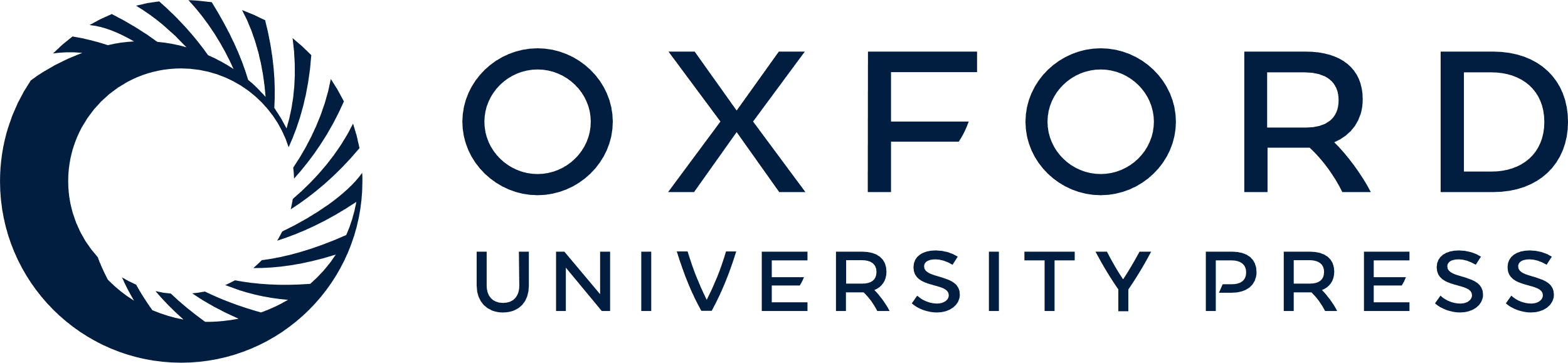 [Speaker Notes: Figure 4. Areas showing a significant Time × Feedback Condition interaction. Activation maps were overlaid on the ch2better template using MRIcron (http://www.mccauslandcenter.sc.edu/mricro/), neurological orientation. Upper-left: legend for symbols used in line graphs which depict PSC. Upper right: color map for voxel Z-values in fMRI images. Graphs depict PSC in peak activation sites and their MNI coordinates (x, y, and z). (A)Planning the BTT. (B) Executing the BTT. Activations are significant, using a clusterwise threshold Z > 2.3, P < 0.05.


Unless provided in the caption above, the following copyright applies to the content of this slide: © The Author 2014. Published by Oxford University Press. All rights reserved. For Permissions, please e-mail: journals.permissions@oup.com]